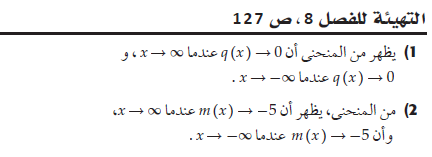 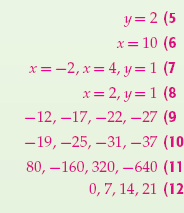 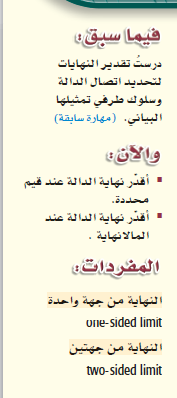 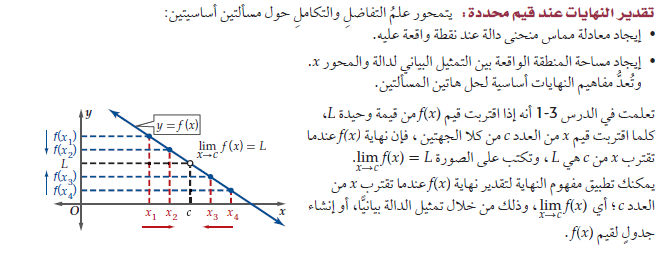 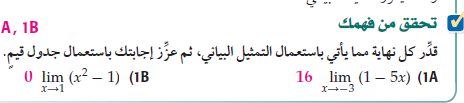 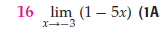 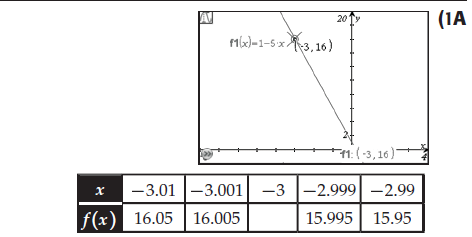 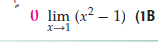 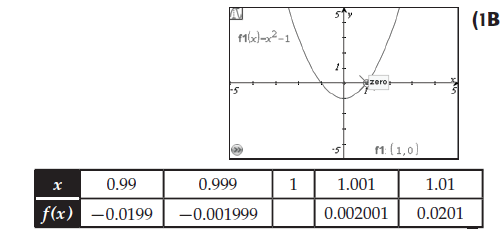 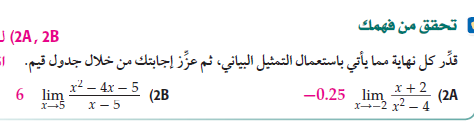 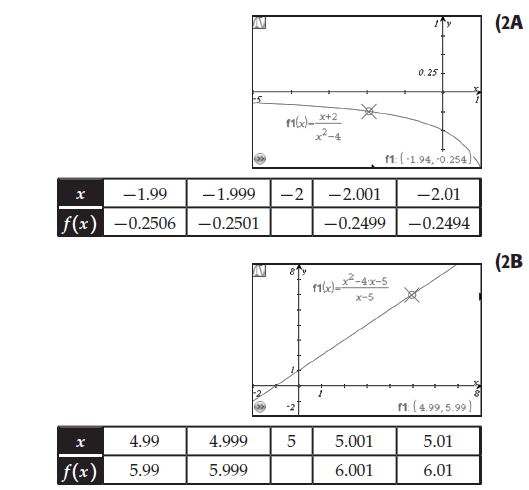 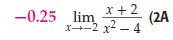 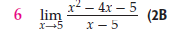 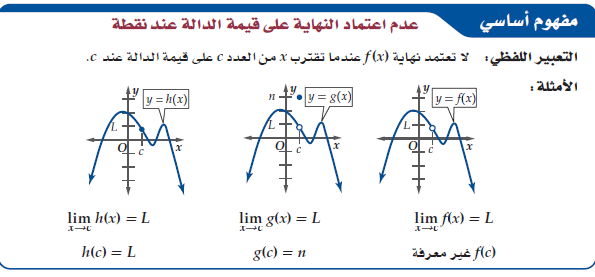 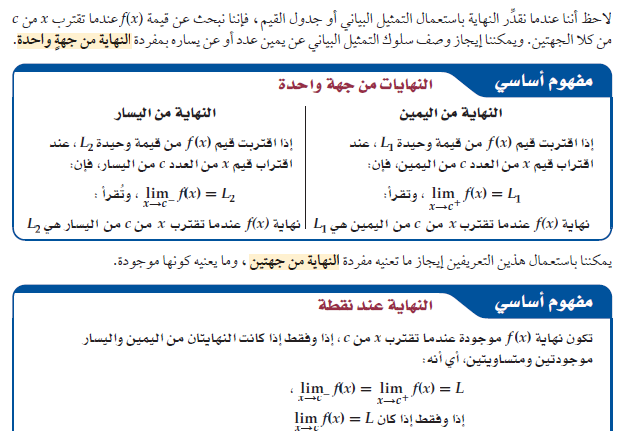 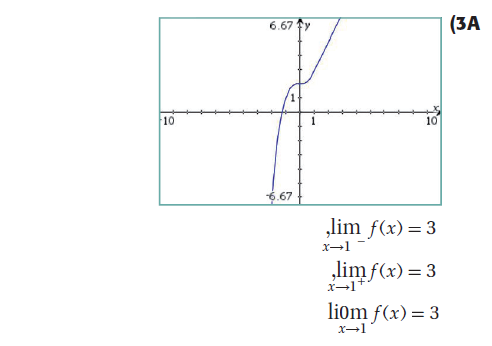 1
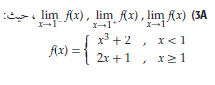 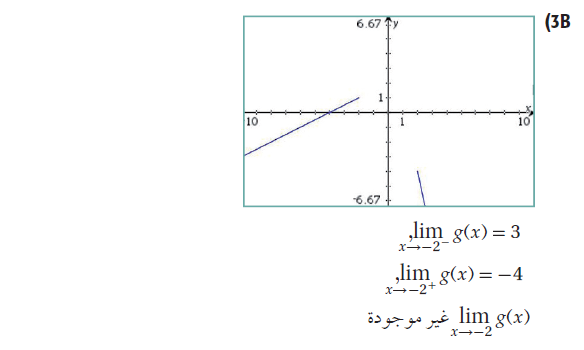 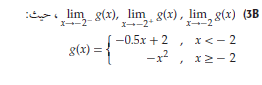 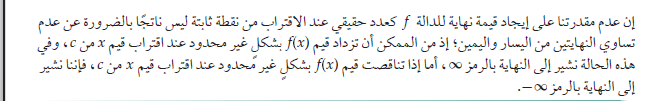 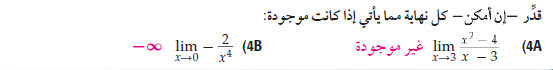 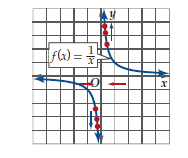 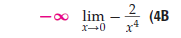 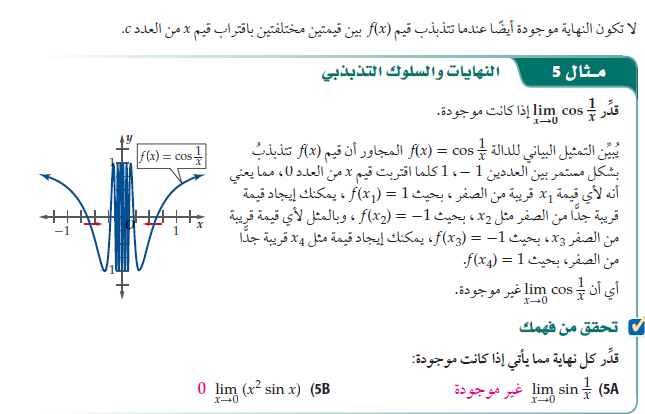 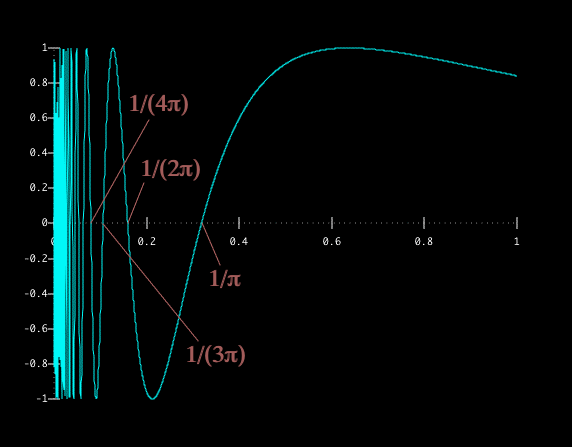 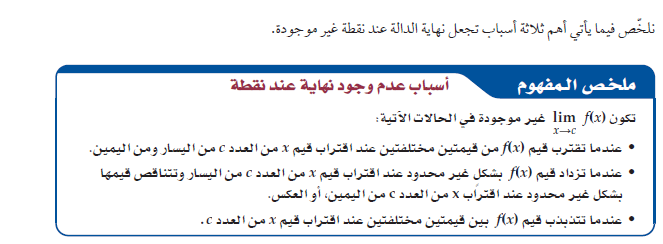 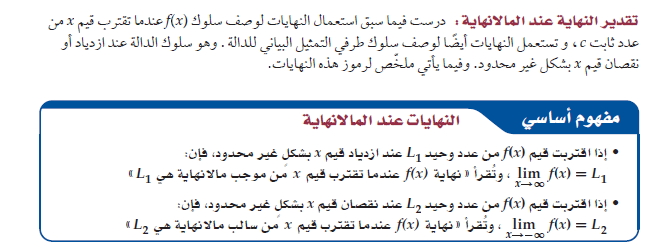 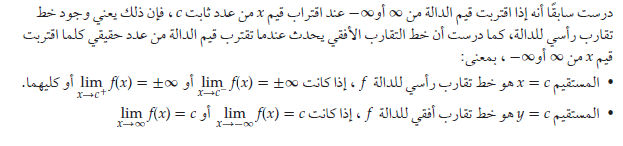 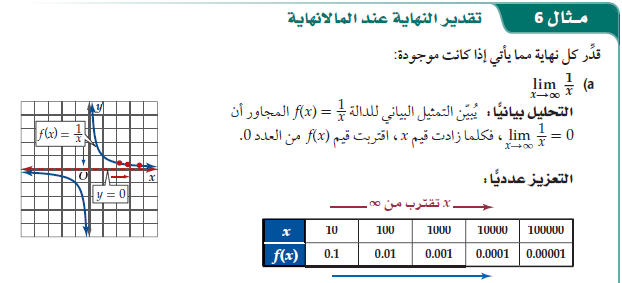 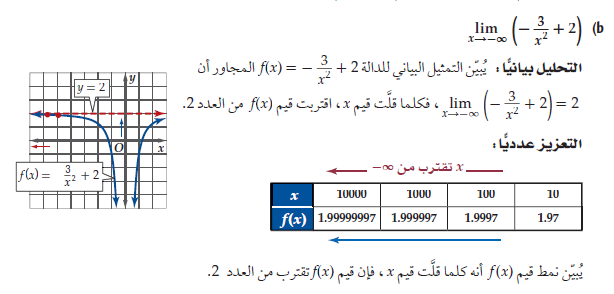 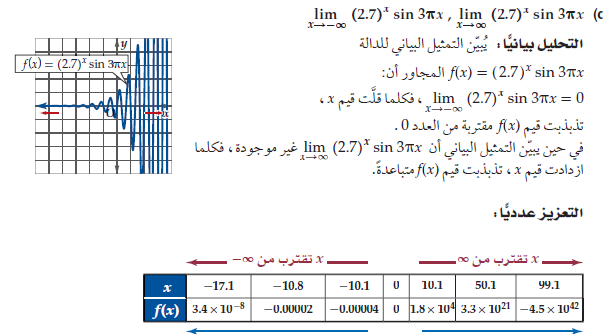 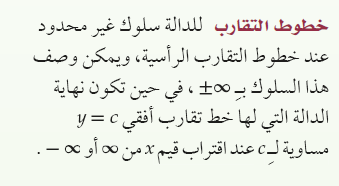 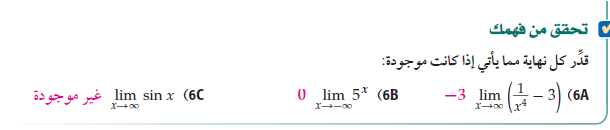 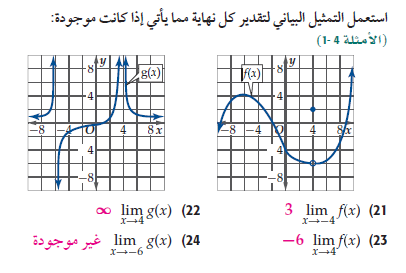 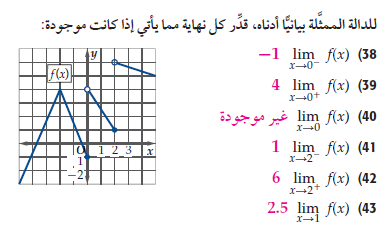